Figure 3. Age-related activation increases under matched behavioral performance conditions. (A) A primary common ...
Cereb Cortex, Volume 25, Issue 1, January 2015, Pages 138–146, https://doi.org/10.1093/cercor/bht212
The content of this slide may be subject to copyright: please see the slide notes for details.
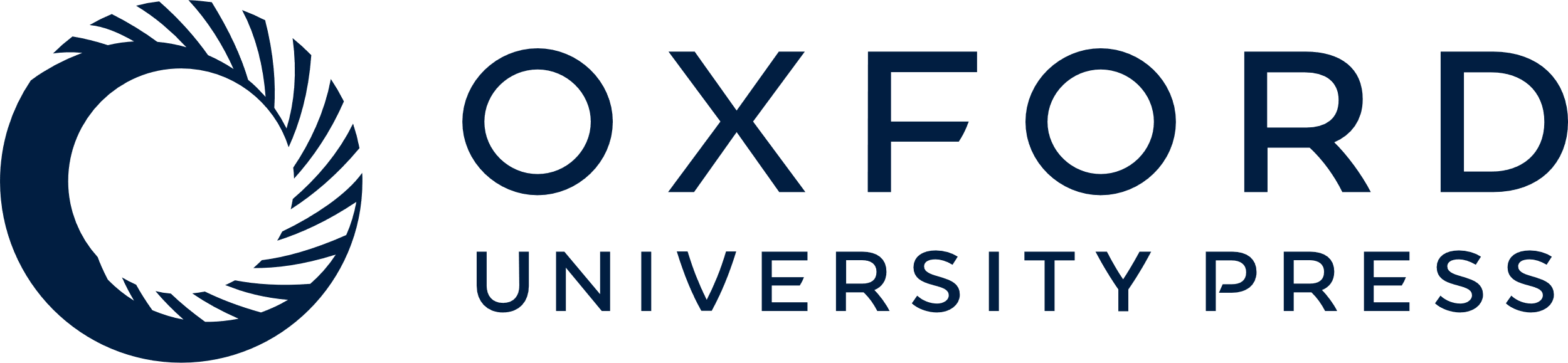 [Speaker Notes: Figure 3. Age-related activation increases under matched behavioral performance conditions. (A) A primary common task-switching network was defined by the effect of switching (switch condition–nonswitch condition) across participants in both groups. (B) Regions of increased activation in the older group during the nonswitch condition compared with the younger group during the switch condition. (C) Results from A masked by results from B. (D) Correlation between behavioral performance and right dorsolateral prefrontal cortex (DLPFC) BOLD response in the older group. Note: *P < 0.05, ***P < 0.001.


Unless provided in the caption above, the following copyright applies to the content of this slide: © The Author 2013. Published by Oxford University Press. All rights reserved. For Permissions, please e-mail: journals.permissions@oup.com]